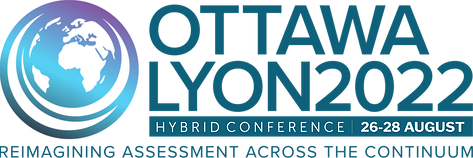 SymposiumSynergistic intersection of the Ottawa Consensus Statements on Performance Assessment andTechnology Enhanced Assessment
Chair: 

Presenters:
Trudie Roberts

Katharine Boursicot
Sandra Kemp
Viktoria Goddard
Richard Fuller
Organised by:
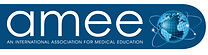 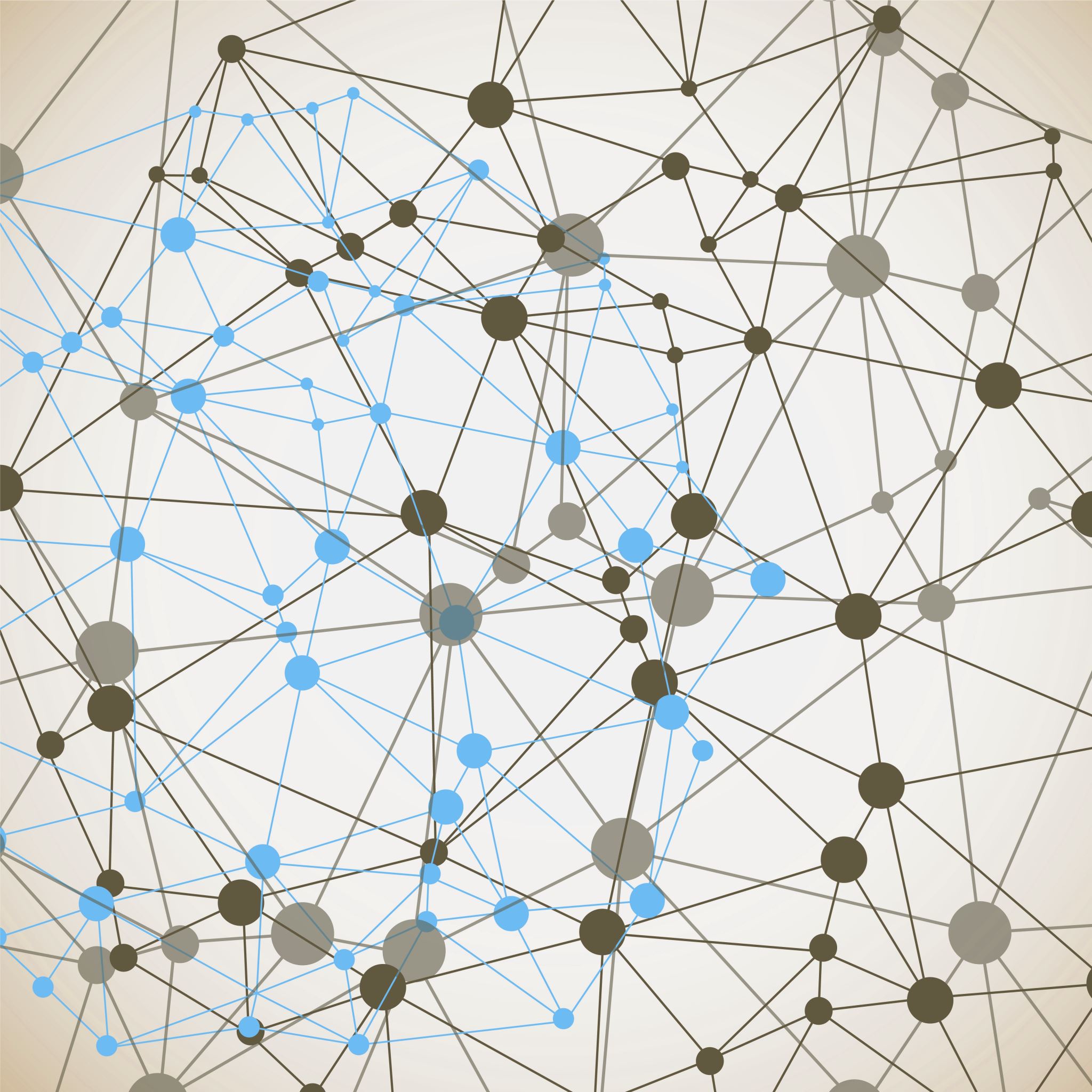 Performance and technology enhanced assessment as Inclusive assessment?
Our responsibilities as educators
EqualityDiversityInclusionWellbeing
EqualityDiversityInclusionWellbeing
What do the recommendations from the performance assessment and TEA Consensus Statements mean for Schools, Educators and Learners?
Sharing best practice globally (TEA)
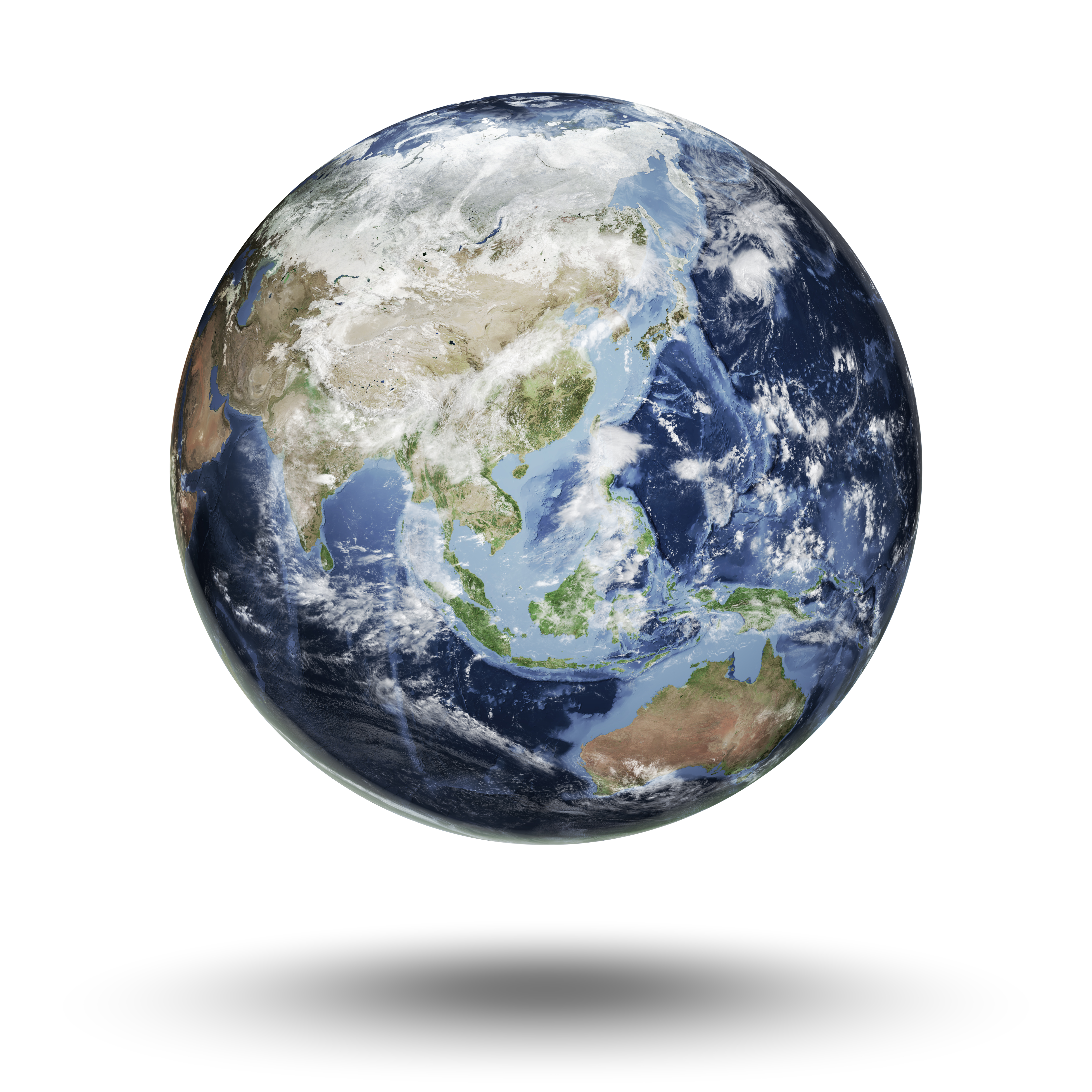 How are we sharing knowledge? Paywalls as exclusionary practice
Wasted resources if we are all trying (and failing) at the same thing
Upskilling in assessment as beneficial to the global healthcare workforce; and therefore patients
Pandemic evidenced that previously competitive institutions can work together
Reducing resource inequity (TEA)
Embracing difference (PA)
“Rater variance as meaningful…
differences to be embraced rather than controlled”

Wide diversity of assessors is welcomed and valued

Students needs REASSURANCE – diversity is normal, part of every day practice

Deconstructing the myth of “standardised assessment”
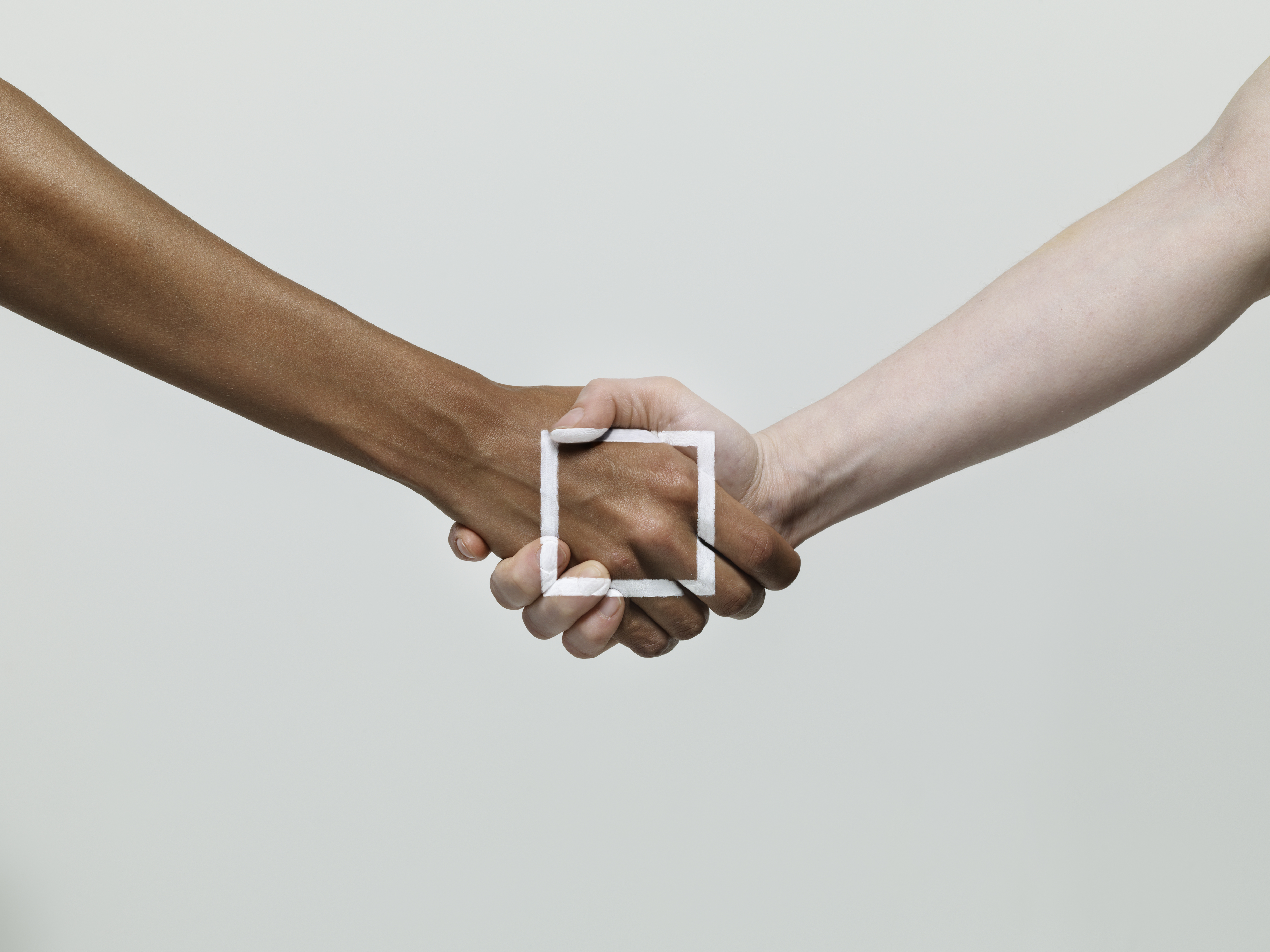 Are we inclusive?
Are we inclusive?
STUDENTS
EDUCATORS
PATIENTS
Taking a holistic, longitudinal view (PA)
What about the ‘W’ word?
Where equality, inclusivity and diversity are already built into systems
When representation is assured 
Where candidates can be reassured that all processes are “fair” (or to understand where they cannot and how that is mitigated)
 
 ↓
WELLBEING
Thank you
Dr Viktoria Goddard (They / Them)
Vice Dean, Learning and Scholarship, School of Medicine
EDIW Lead, Institute of Life Course and Medical Sciences
University of Liverpool
Viktoria.Goddard@Liverpool.ac.uk / @Viktoriactg